LA PLANIFICATION
La planification est l'établissement et la gestion des différentes phases à incorporer dans un plan global, pour atteindre un objectif fixé. Cette gestion se place dans une logique de progression et à ce titre ne doit exclure aucune des phases suivantes :- Désignation du ou des objectifs,
     - Analyse des déterminants,
     - Choix et mise en place de tests et d'évaluations,
     - Programmation de l'entraînement.
Pourquoi une planification ?
• Pour décider du choix des objectifs à atteindre à court et long terme, après réflexion et analyse.
• Pour favoriser un meilleur dosage quantitatif, intensif et qualitatif des charges d’entraînement.
• Pour éviter l’improvisation dans le travail.
• Pour éviter la routine et pour se rassurer.
• Pour permettre un meilleur contrôle de l’entraînement et favoriser son évaluation.
• Pour respecter et contrôler les principes biologiques, physiologiques et psychologiques de la performance
Planifier l’entrainement c’est organiser la combinaison:
De plusieurs « saisons » ou macrocycles au sein d’un « plan de carrière »;
De plusieurs grandes périodes ou mésocycles au sein de chaque saison;
 de plusieurs groupes de séances ou microcycles au sein des mésocycles;
De plusieurs séances au sein de chaque microcycle;
De plusieurs exercices au sein de chaque séance.
Vu sous cet angle, la planification de l’entrainement se réduit :
      au choix rationnel de tous ses différents éléments;
 à leur articulation optimale et aux conditions d’application des charges ainsi définies(relation entre travail et récupération);
 dont l’objectif final est le développement maximal, au moment le plus opportun, de toutes les potentialités requises par la compétition visée avec une préservation de la santé de l’athlète.
Critères pour l’élaboration d’un programme annuel
• Niveau de jeu, âge de performance, phase de développement
• Effectif des joueurs à disposition
• Calendrier de compétition
• Objectifs de performance sportive de la saison
• Infrastructures, matériel et conditions d’entraînement
• Encadrement technique à disposition (entraîneurs, soutien médical, responsable administratif, soutien
psychologique)
• Analyse et évaluation des performances passées
• Critères complémentaires :
– Tests médico-sportifs
– Stage de préparation ou de récupération
– Environnement des joueurs (famille, lieu d’habitation, école, travail, habitudes de vie)
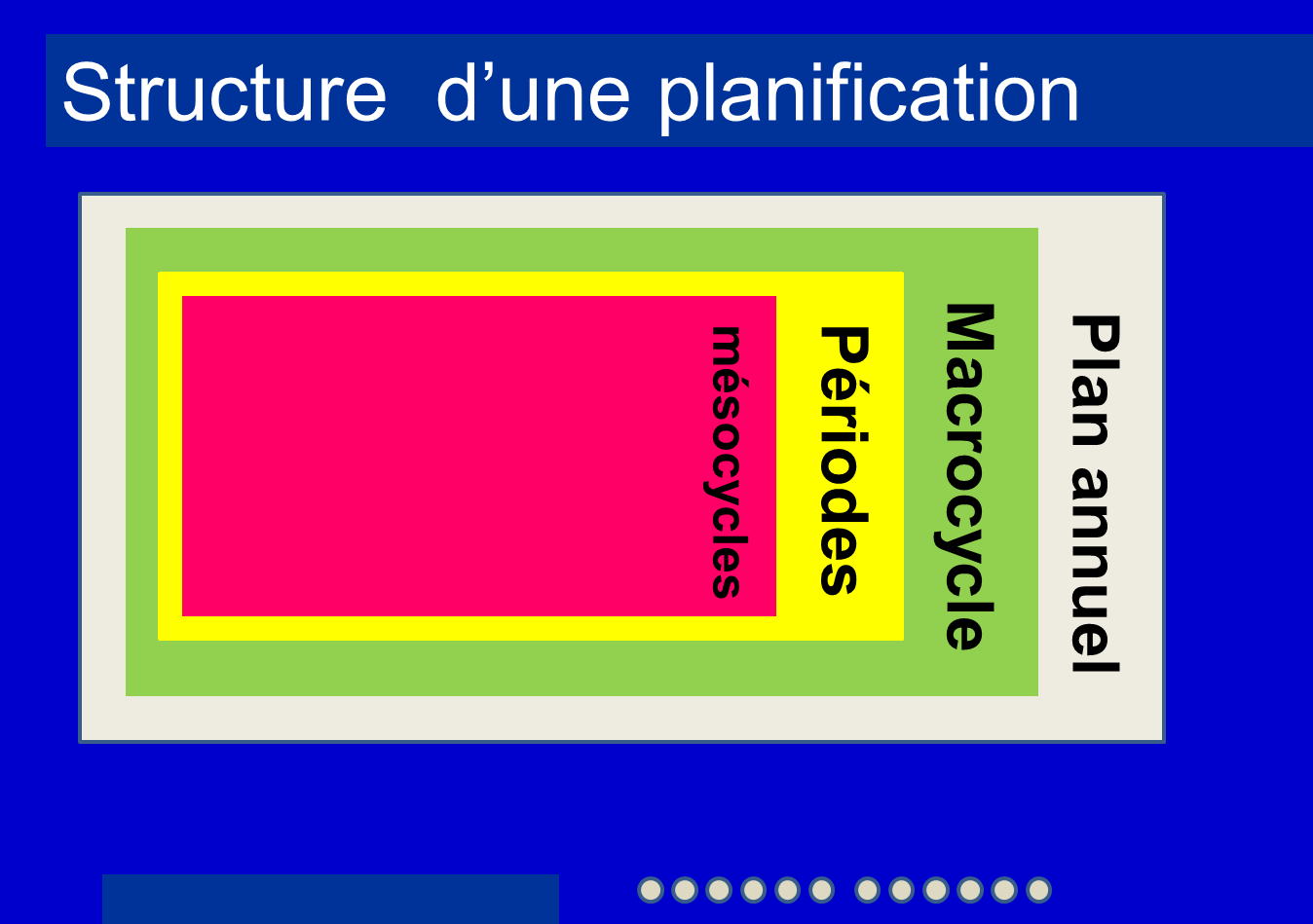 Structure  d’une planification
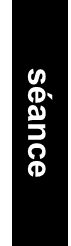 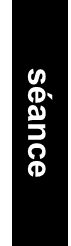 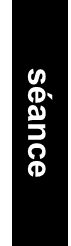 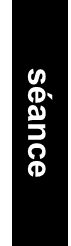 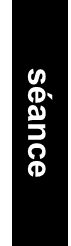 Le microcycle 
   Le microcycle est un cycle court qui correspond généralement à une semaine d’entraînement, et qui organise sur cette durée 4 à 10 unités d’entraînement. En structurant spécifiquement la charge de travail en volume et en intensité, le microcycle est construit en vue d’améliorer des paramètres spécifiques de la performance, en vue d’entretenir les qualités acquises, ou en vue d’assurer les conditions d’une récupération optimale avant une compétition importante.   
 
Inséré au sein d’un mésocycle, chaque microcycle s’appuie sur celui qui précède, et tient compte de la progression annuelle, de l’état de forme de l’athlète, de la fatigue accumulée, ainsi que de la durée nécessaire pour récupérer et surcompenser. Il est possible de distinguer plusieurs types de microcycle selon les principaux effets recherchés : 
 
·    microcycle entretien 
·    microcycle volume, 
·    microcycle intensif PMA, 
·    microcycle seuil, 
·    microcycle lactique, 
·    microcycle compétitif,  
·    microcycle repos actif.
Organisation d’un microcycle : exemple d’un microcycle dans une période préparatoire à 5 entraînements par semaine :
lundi : repos
mardi : VMA
mercredi : aérobie
jeudi : VMA
vendredi : repos
samedi : aérobie
dimanche : seuil anaérobie